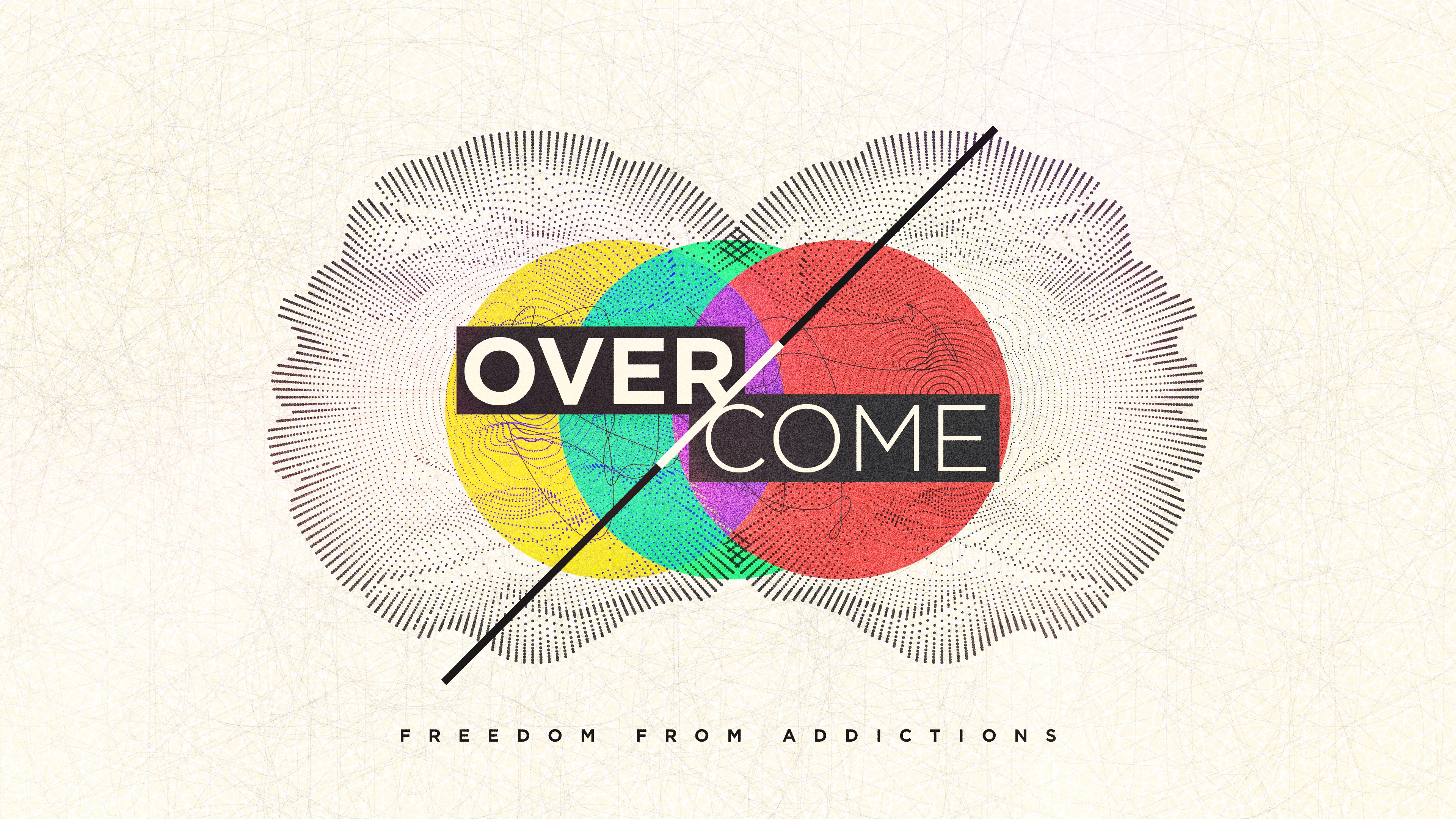 The Power to
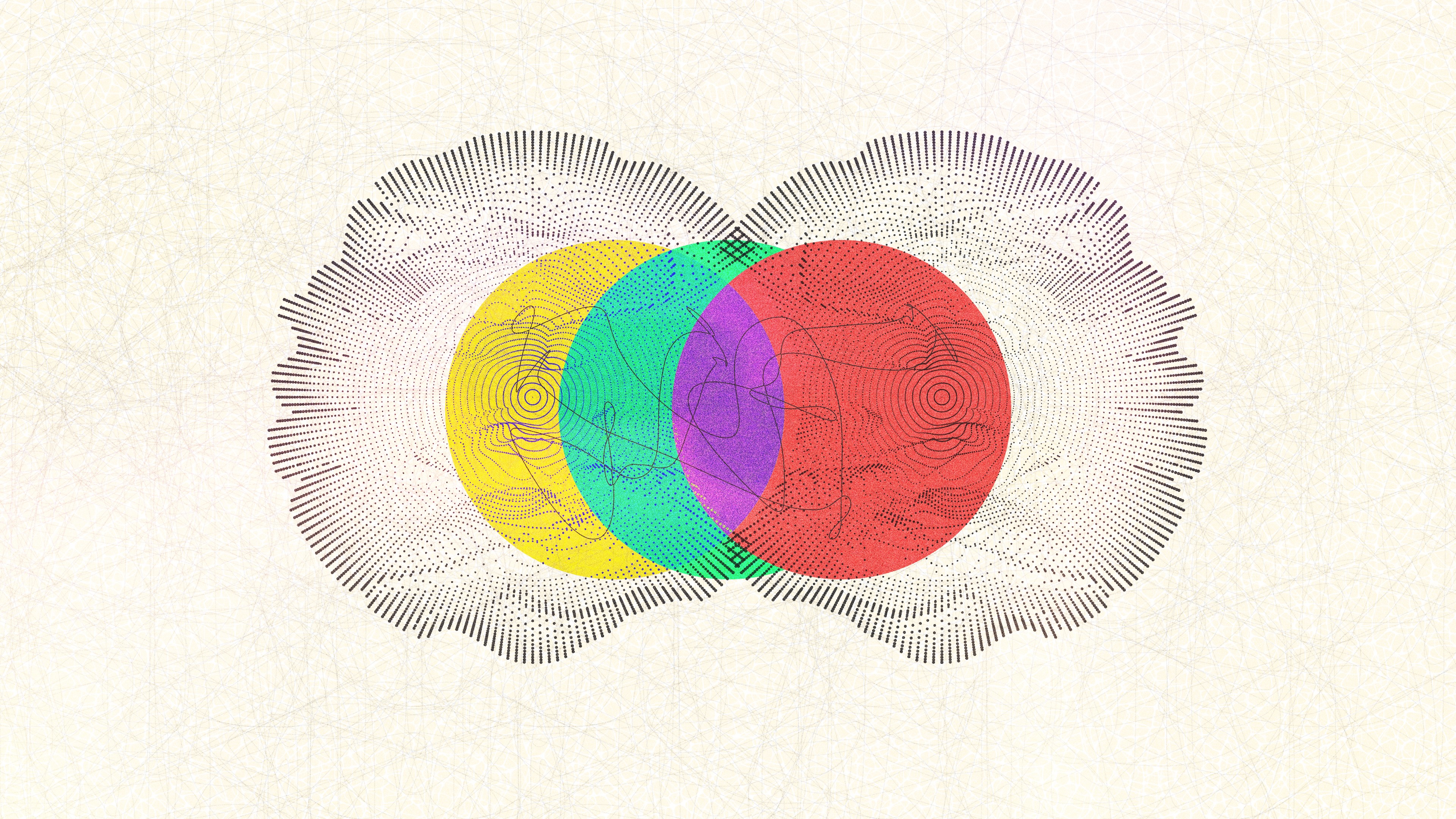 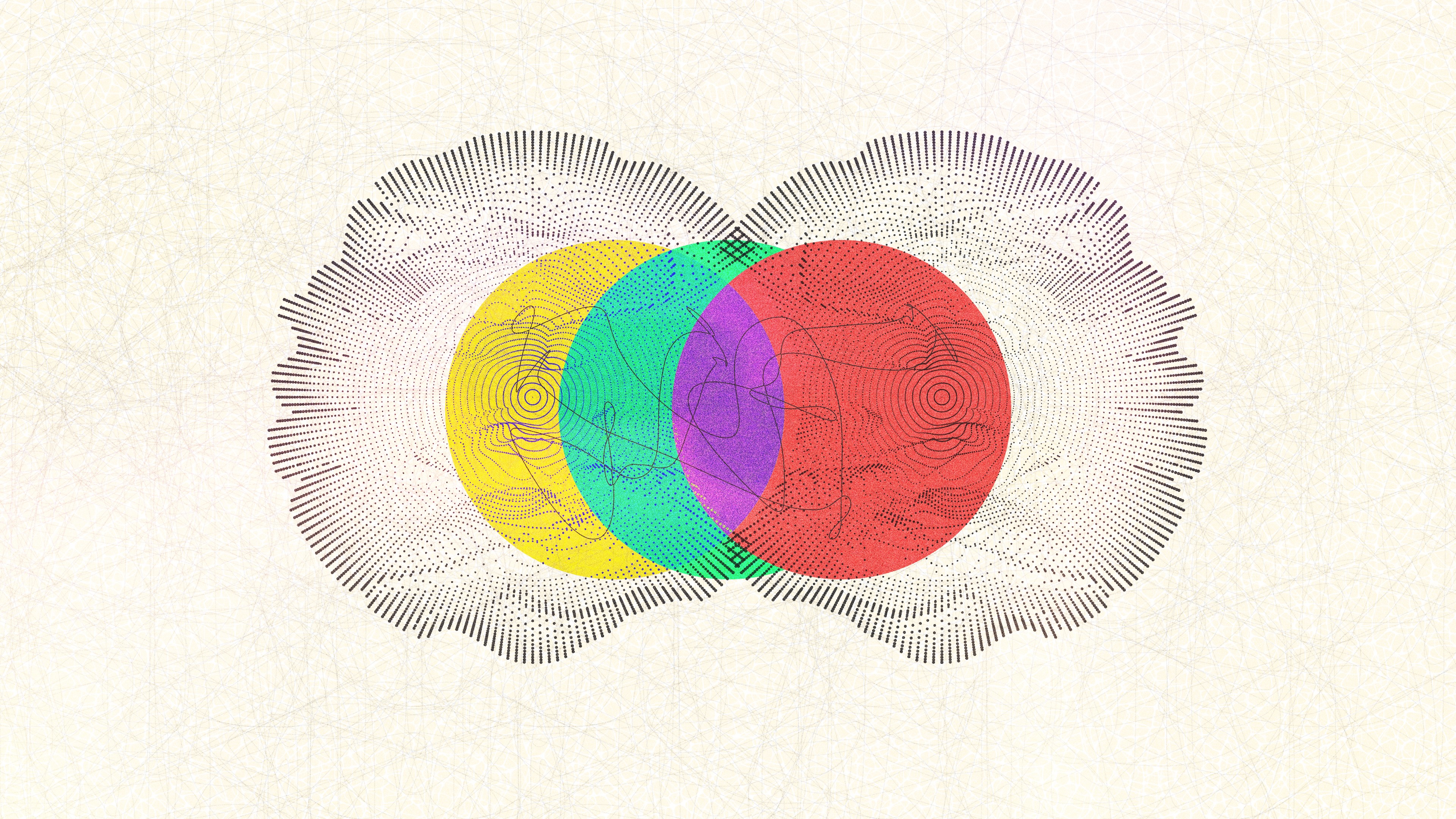 Psalm 8:3-5
3 When I consider Your heavens, the work of Your fingers, The moon and the stars, which You have ordained, 4 What is man that You are mindful of him, And the son of man that You visit him? 5 For You have made him a little lower than the angels, And You have crowned him with glory and honor.
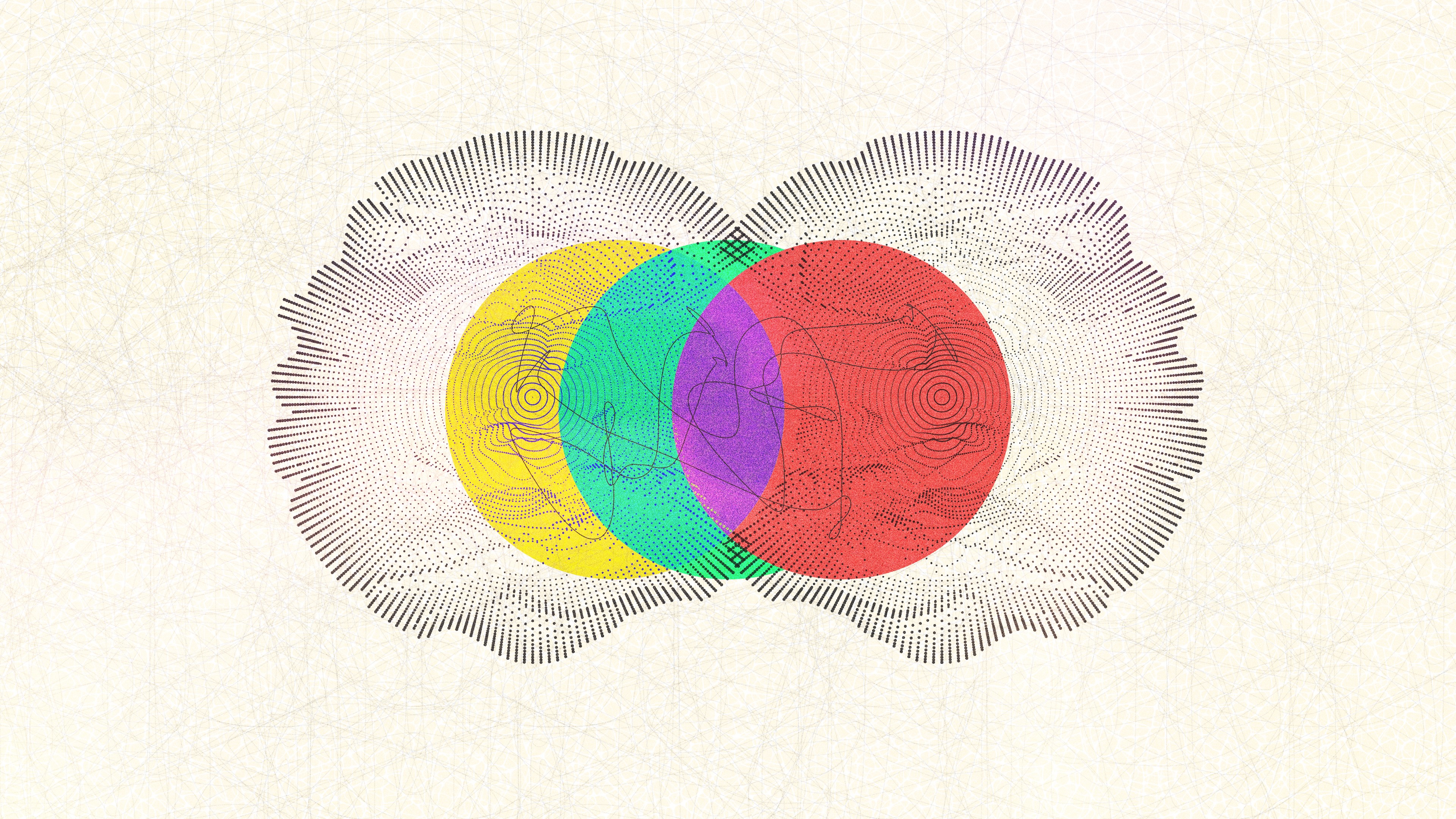 Matt. 6:28
28 And why are ye anxious concerning raiment? Consider the lilies of the field, how they grow; they toil not, neither do they spin:
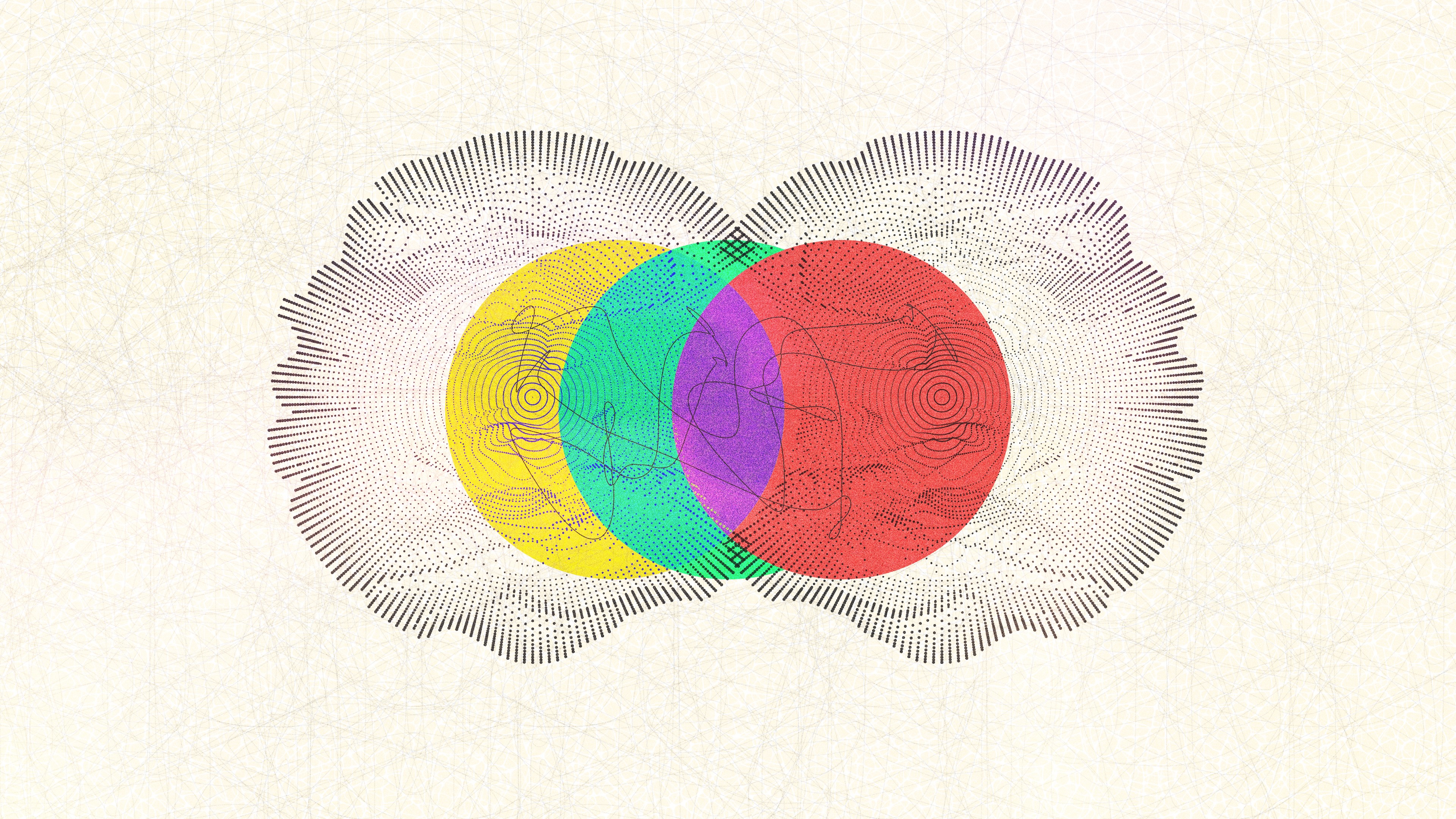 Heb. 12:3
3 For consider Him who endured such hostility from sinners against Himself, lest you become weary and discouraged in your souls.
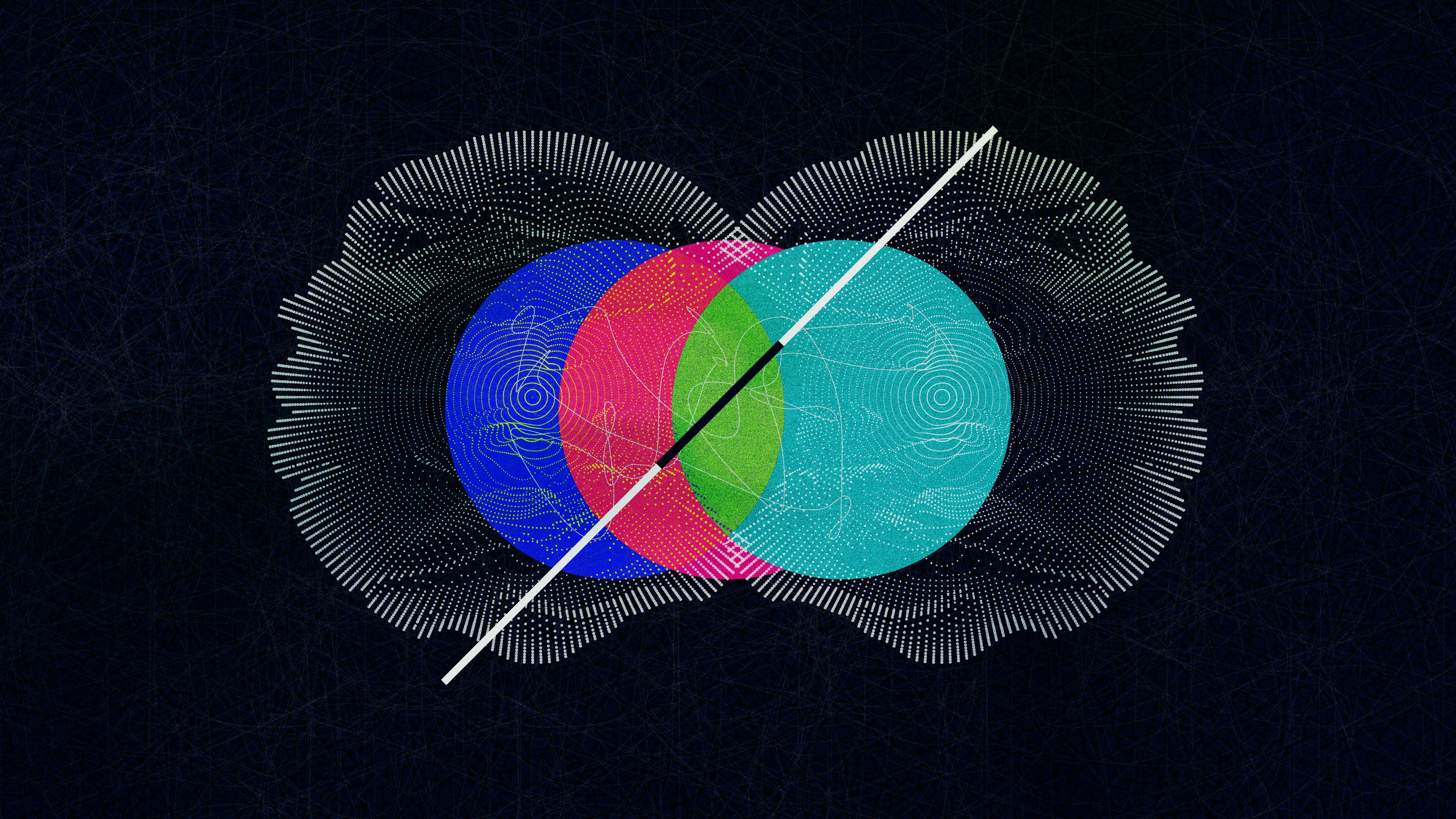 Ecc. 7:13-14
13 Consider the work of God; For who can make straight what He has made crooked? 14 In the day of prosperity be joyful, But in the day of adversity consider: Surely God has appointed the one as well as the other, So that man can find out nothing that will come after him.
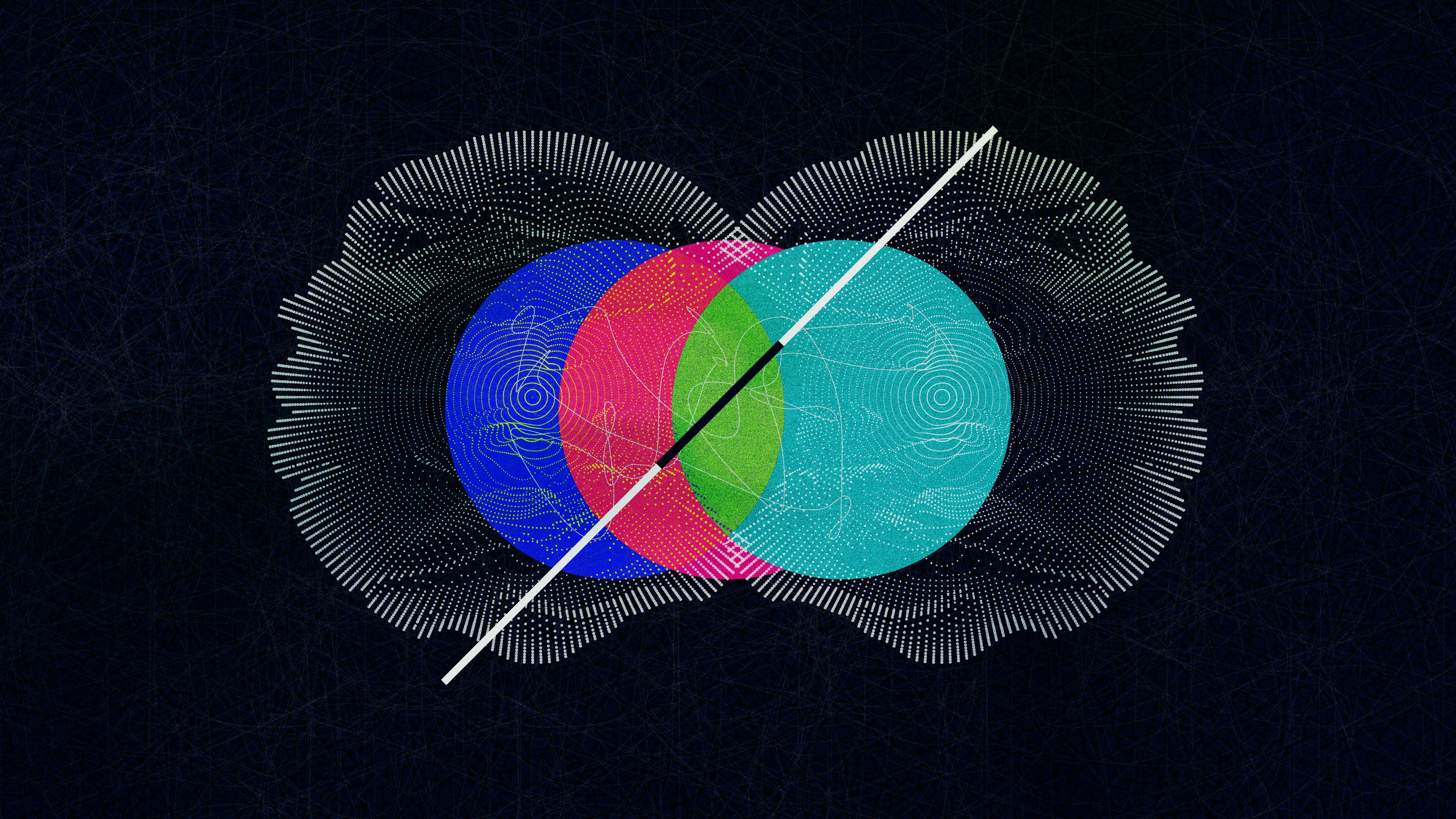 Ecc. 8:16-17
16 When I applied my heart to know wisdom and to see the business that is done on earth, even though one sees no sleep day or night, 17 then I saw all the work of God, that a man cannot find out the work that is done under the sun. For though a man labors to discover it, yet he will not find it; moreover, though a wise man attempts to know it, he will not be able to find it.
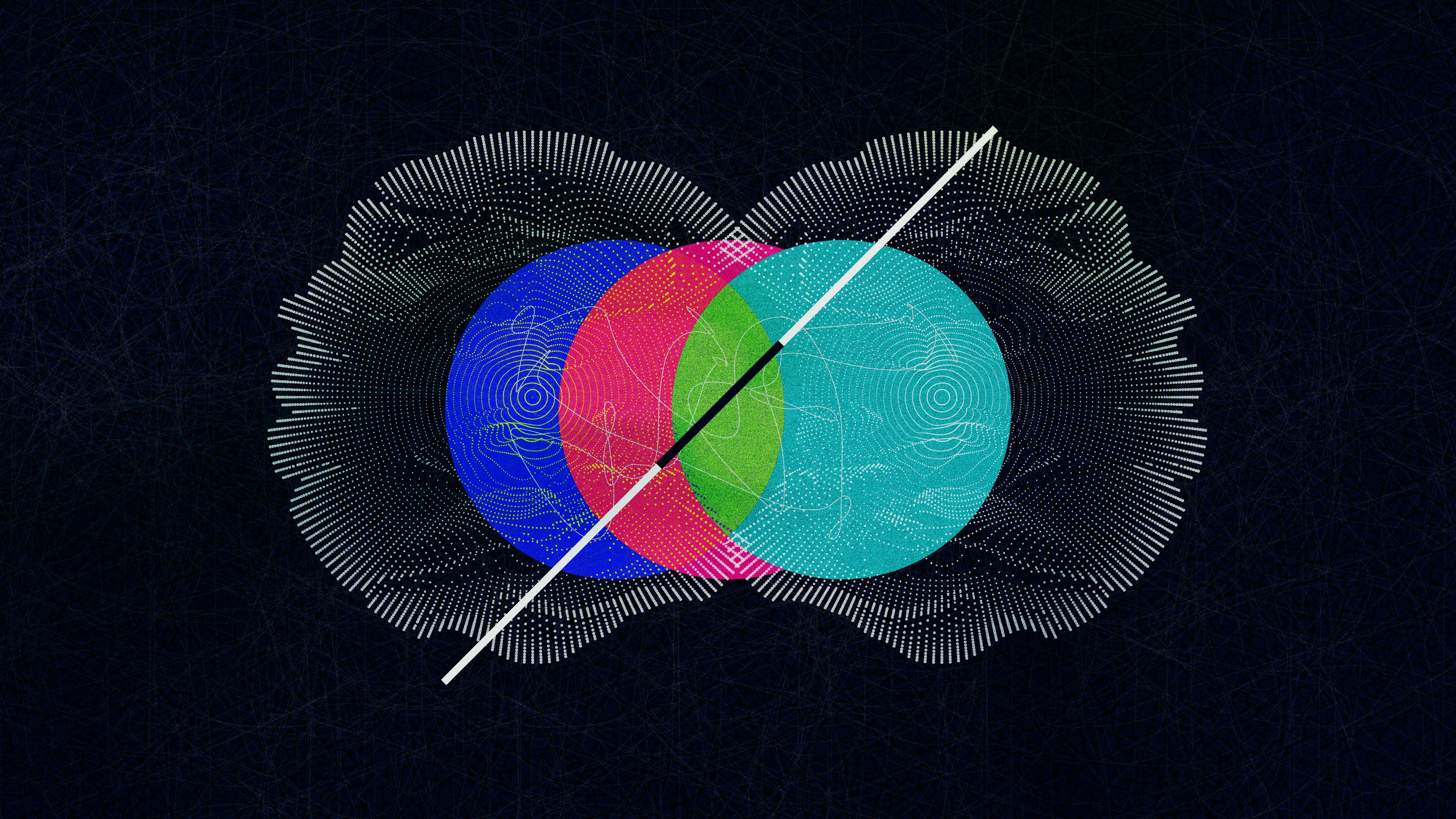 Ecc. 9:1
1 For I considered all this in my heart, so that I could declare it all: that the righteous and the wise and their works are in the hand of God.
Things we must consider, 
declare and have to overcome
FAITH
Things we must consider, 
declare and have to overcome
PERSPECTIVE
Things we must consider, 
declare and have to overcome
HELP
Some days life just kinda stinks – not tragedy or life and death earth shattering stuff; just hard, sad, disappointing stuff. Say a prayer today for everyone who’s just dealing with a rough day.
Russ Bowman 
Facebook
Today